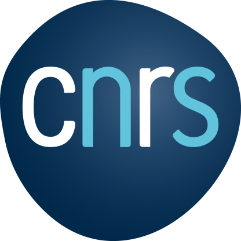 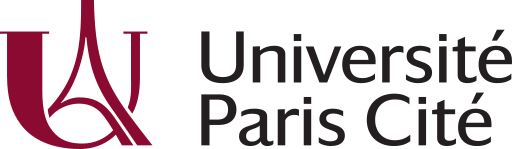 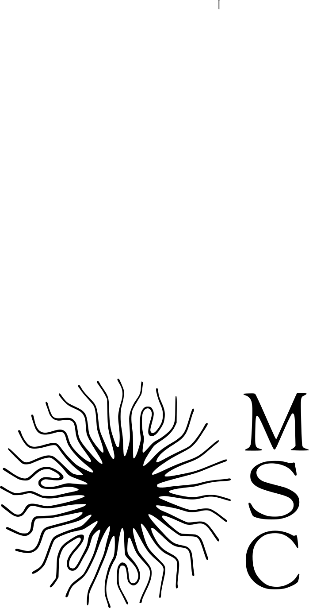 Delayed coating of a liquid film on a deformable substrate, in a partially wetted condition
Thesis Director: Philippe Brunet
Co-director: Laurent Limat
Supervisor: Julien Dervaux
Co-supervisor: Matthieu Roché
ANTHONY VARLET
Introduction : Wetting statics
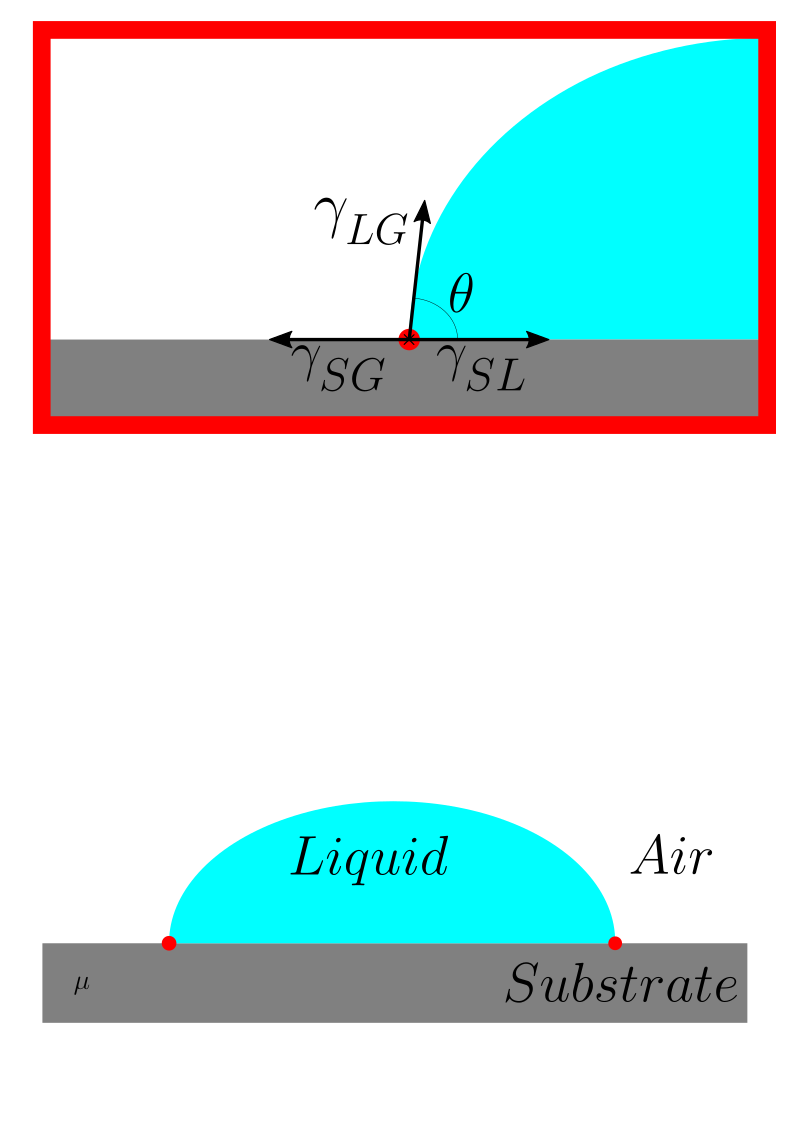 Red dot: contact line
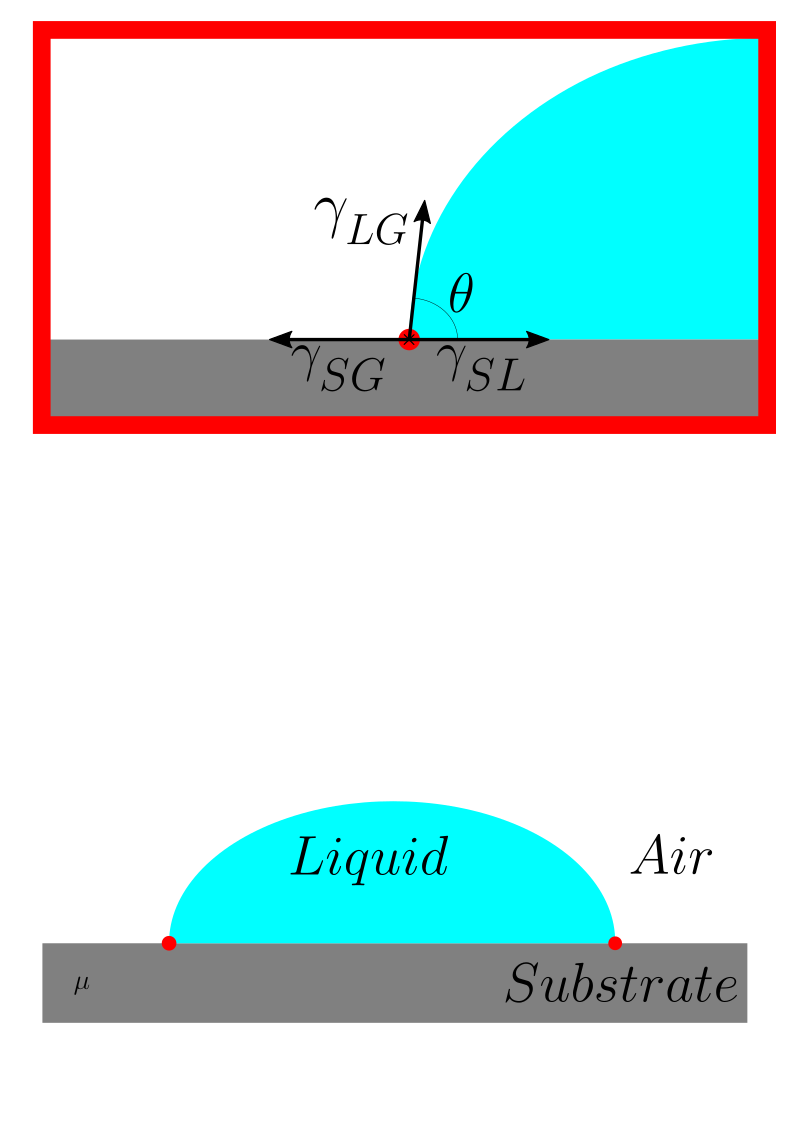 2
Introduction : Wetting dynamics
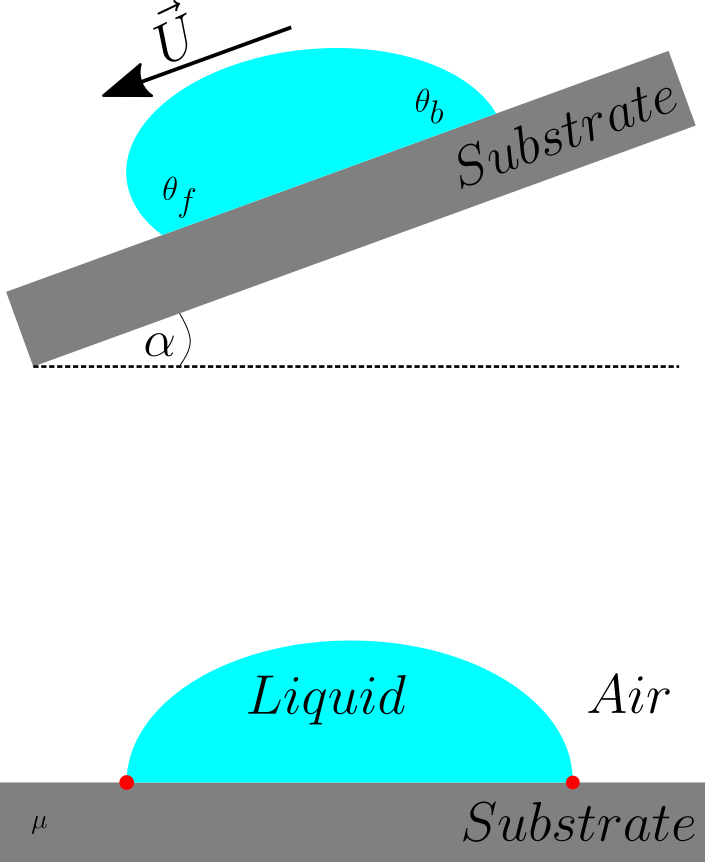 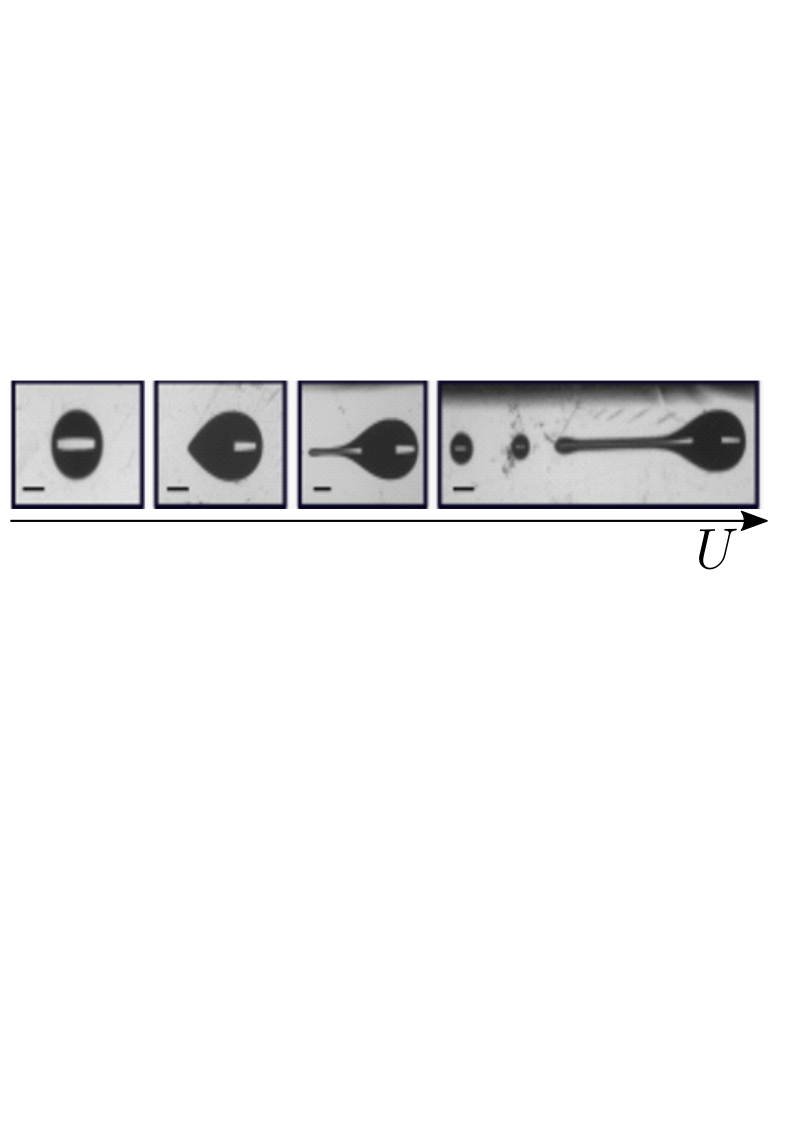 Above a critical droplet speed
→ liquid deposition regime
Ph.D. of M. Oléron, 2022
3
Context of this study
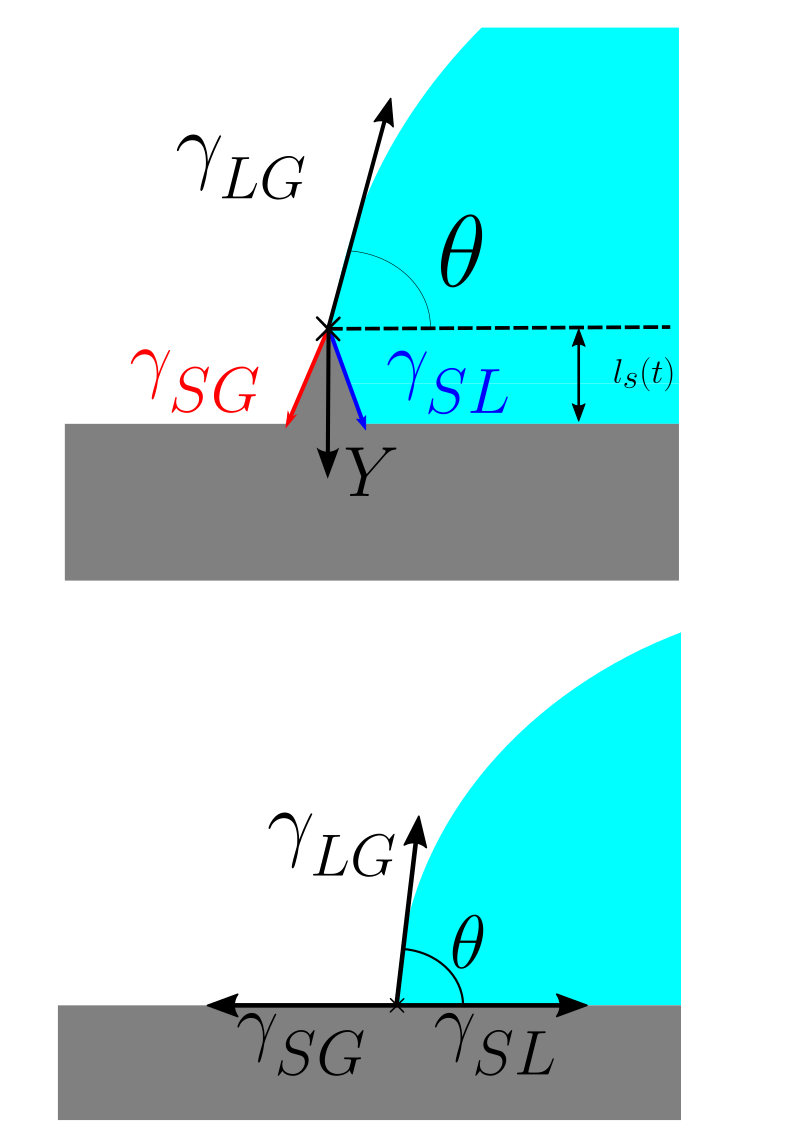 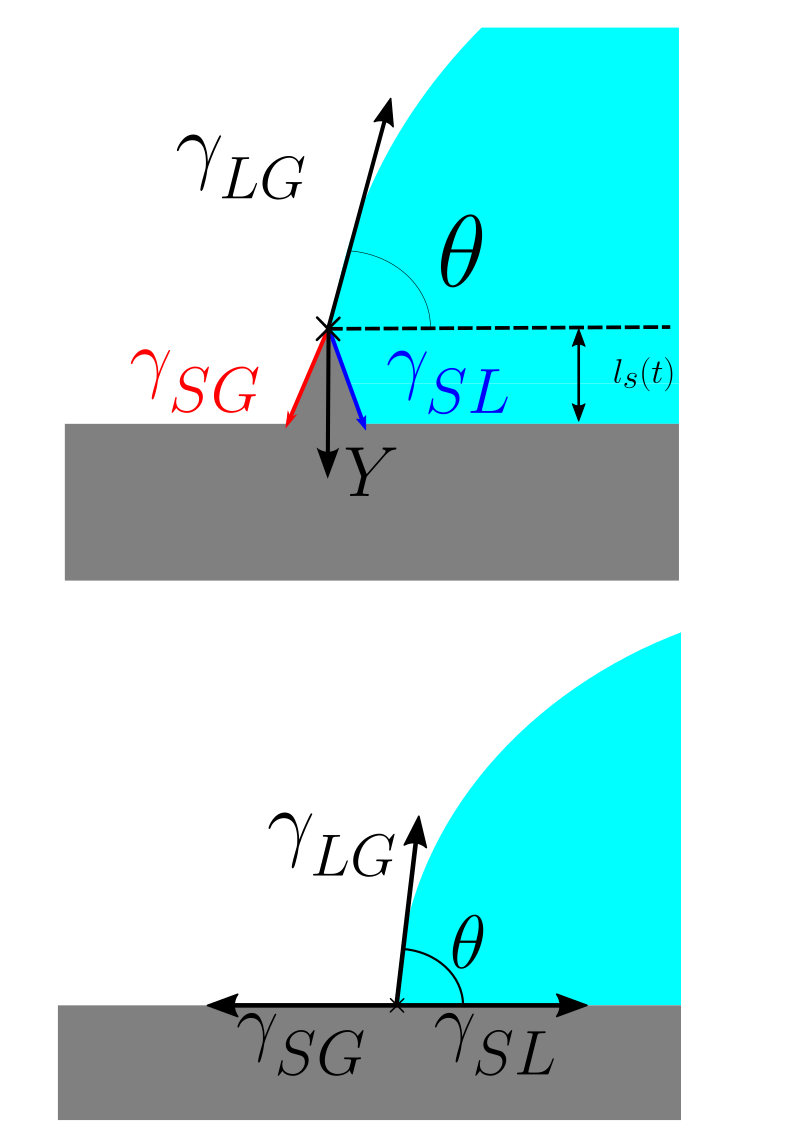 Rigid
Soft
Questions
Deformation at contact line → Additional dissipation →What changes?
Substrate deformation → Favors or damps instabilities at contact line?
4
Experimental set-up
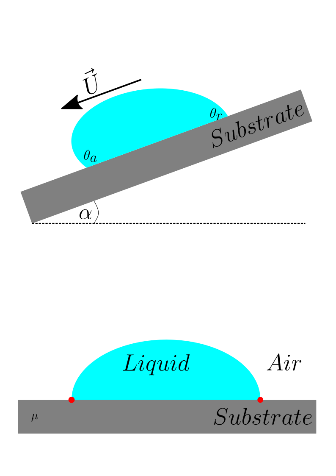 Sliding droplet
2 classic set-ups:
Dip-coating
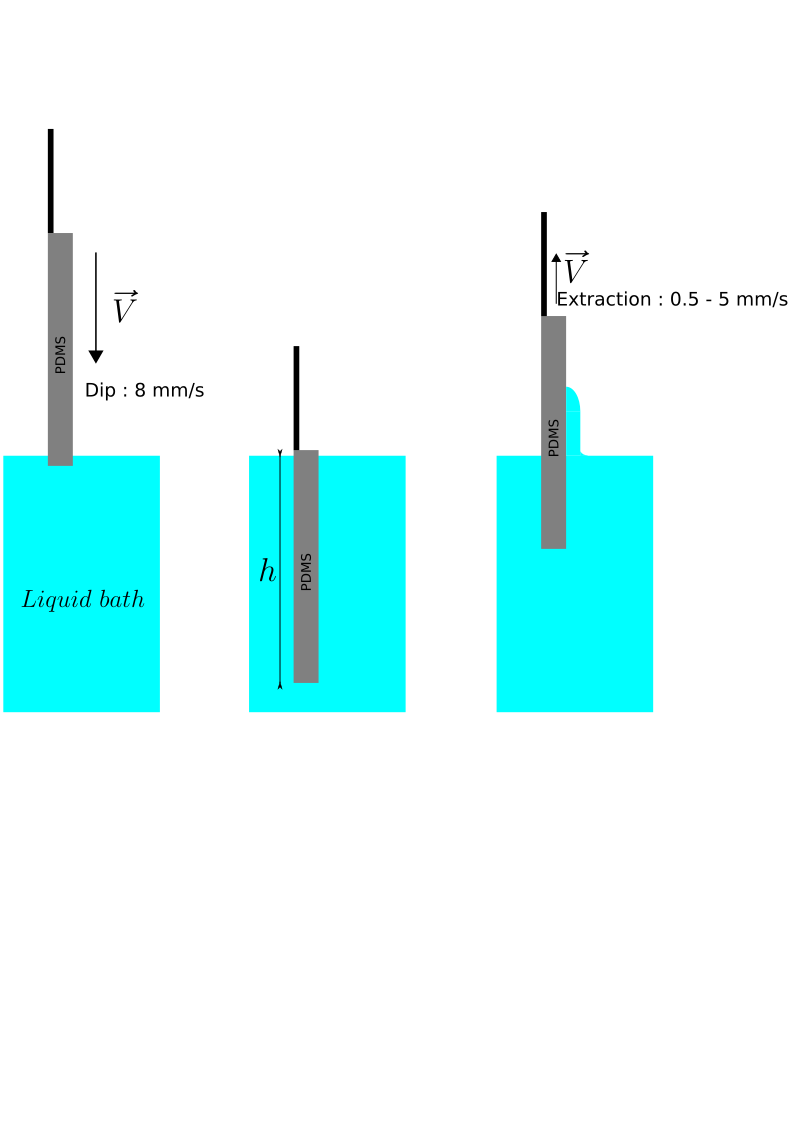 Straight contact line
Pulling speed: controlable parameter
Sylgard 184™ Elastomeric Gel (Dow Corning) 
→ Young modulus : 7 kPa – 1,6 MPa *
5
* Glover, J. D. et al, 2020 JOURNAL OF POLYMER SCIENCE
Dip-coating : Non-deformable case
Partial wetting
Total wetting
Criteria of coating
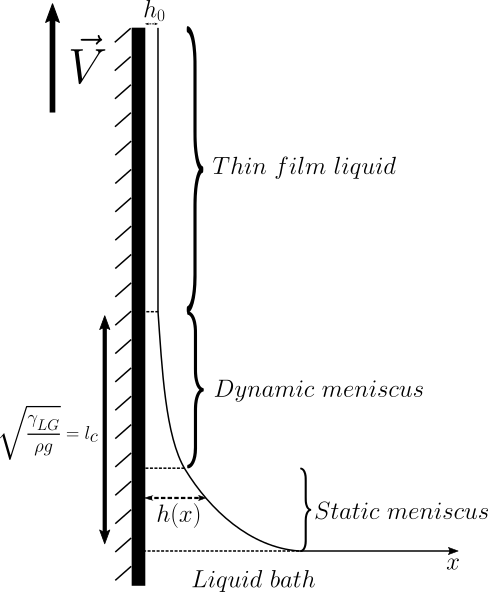 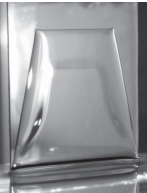 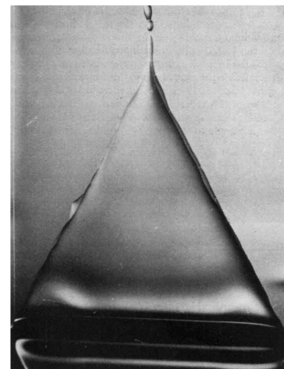 T. D. & Ruschak, K. J., 1979 Nature
Snoeijier, J. et al., 2006 PRL
Trapezoidal shape
Contact line on the side receding during extraction
Bulge near the contact line
Separate edge of contact line with rest of the film (LLD-like)
6
*L. D. Landau and B. V. Levich, 1942 Acta Physicochim.
Observation with deformable substrate
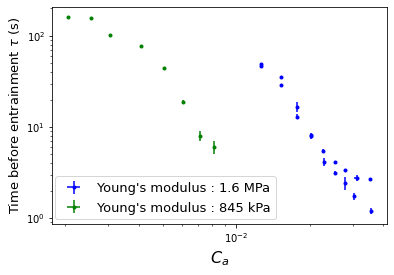 Coating not instantaneous, unlike rigid case
→Delay of liquid entrainment
1 mm
Support
V
Origin?
PVC
Contact line
PDMS
7
Phenomenom 1 : Slowly deforming surface of substrate
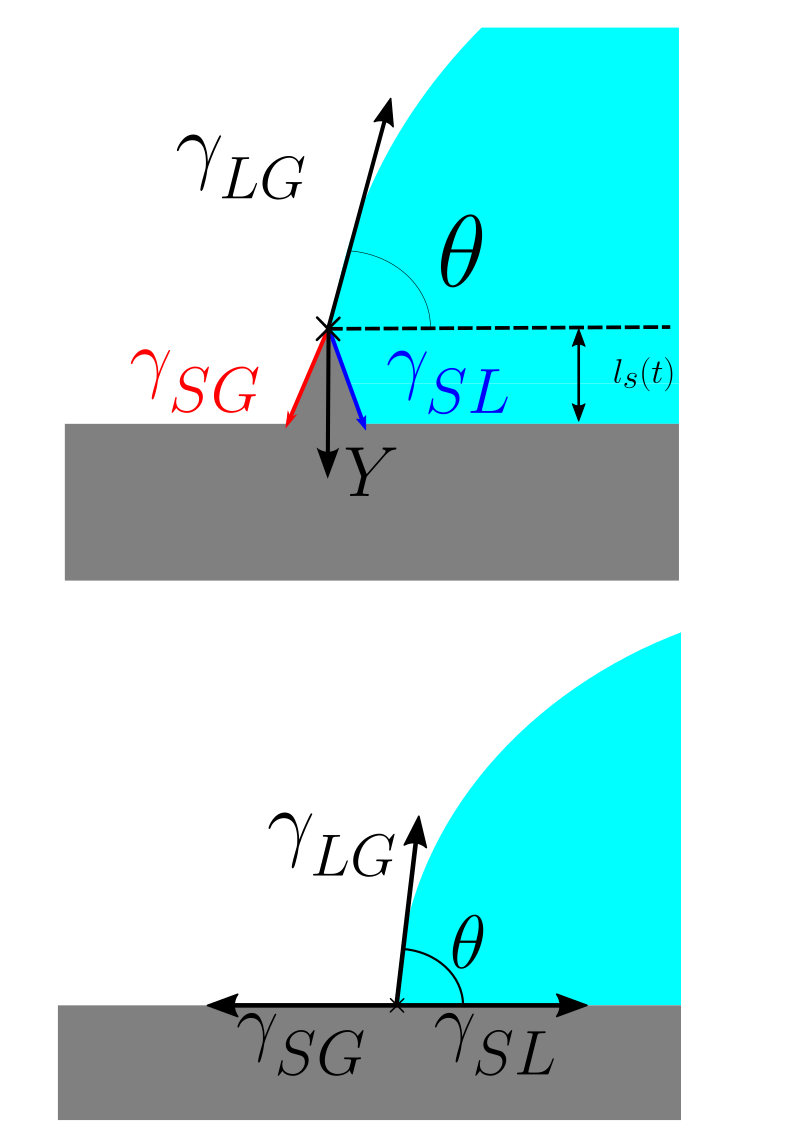 Force balance at contact line:
Horizontal: balance of capillary forces and viscous shear stress
Vertical: elasticity of substrate counterbalances capillary force
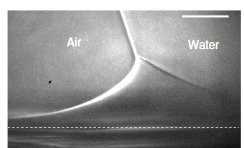 S.J. Park et al., 2014 Nature
More (slowly increasing) dissipation
Inside the solid
Contact line in movement → Propagating ridge
Slow & progressive growth of the ridge
8
Phenomenom 2 : Free-chains slowly moving toward the surface
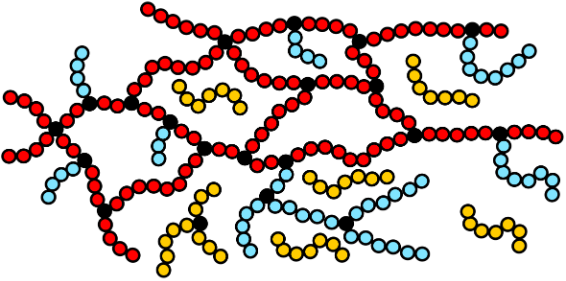 Polymer network
Free-chain washing
Entrainement delay should be suppressed
Ph.D. of M. Oléron, 2022
Red chain
During extraction
Close to the contact line
Slow reorganization of free-chains
Blue chain
Yellow chain « Free-chain »
Poroelasticity
9
Conclusion
10
Thanks everyone for your attention !!!
11
Introduction : Context of this work
*
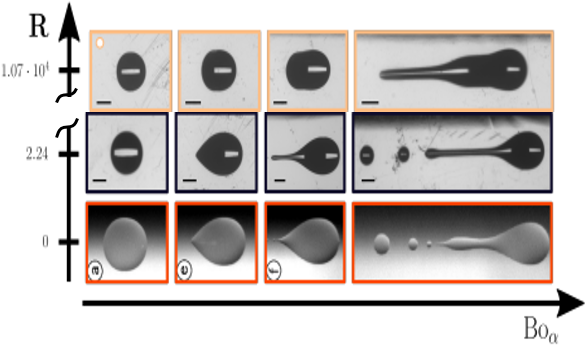 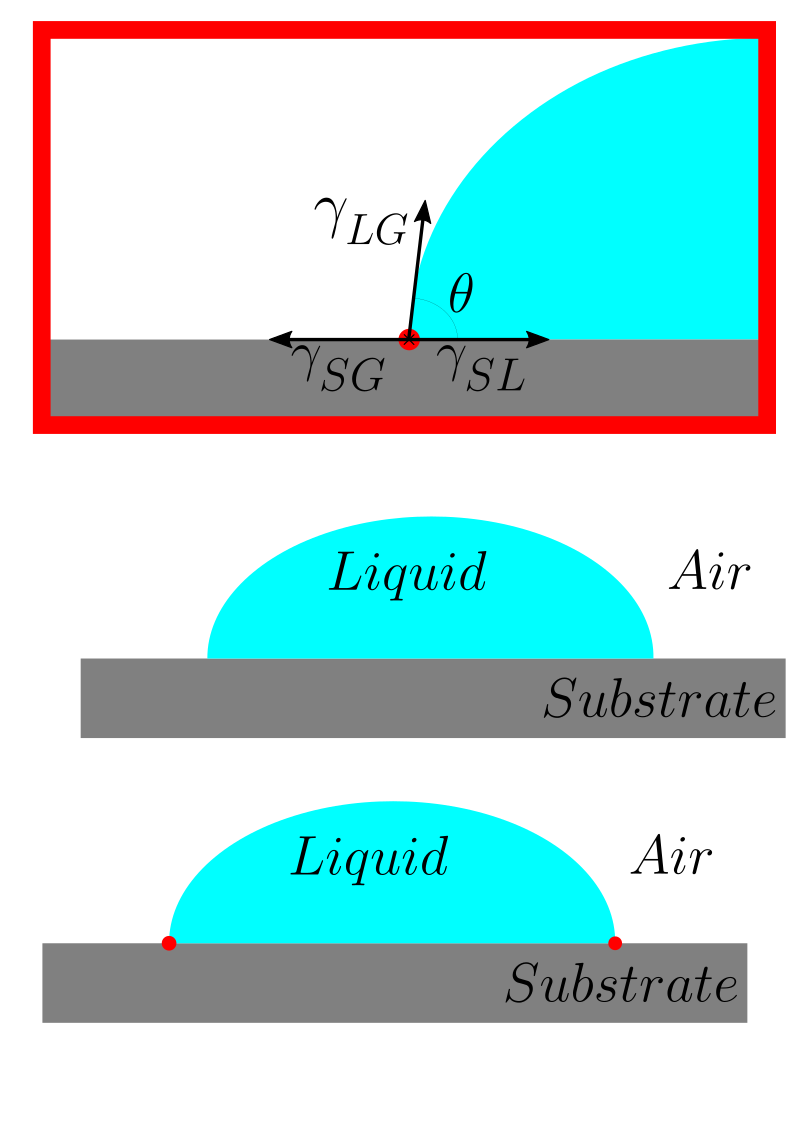 Above a critical droplet speed→ liquid deposit regime
Characterize this regime with θ
α
Contradiction with the experiment not well understood 
→ back of a drop not fully understood
In theory
In practice
Change experimental system 
→ study contact line with simpler geometry
12
*Ph.D. of M. Oléron, 2022
Origin 1 : Deformable surface
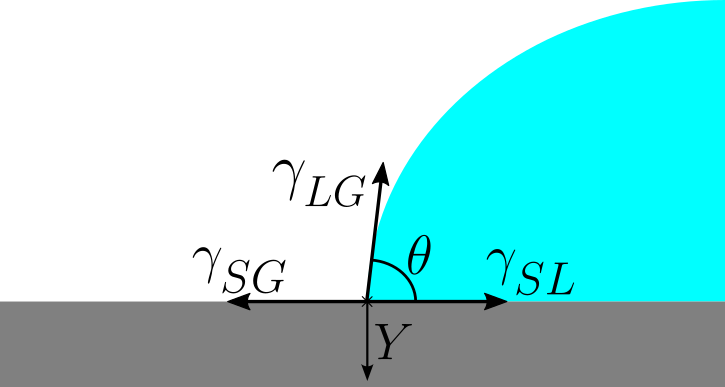 Force balance at contact line:
Soft
Rigid
Can impact the flow
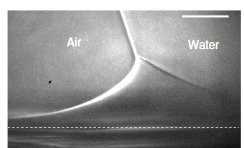 Deformation
S.J. Park et al., 2014 Nature
[Thickness film ~ 10-100 µm]
Slow & progressive growth of the ridge at contact line in movement
13
Dip-coating : Non-deformable case
Partial wetting
Total wetting
For any Ca
Criteria of coating
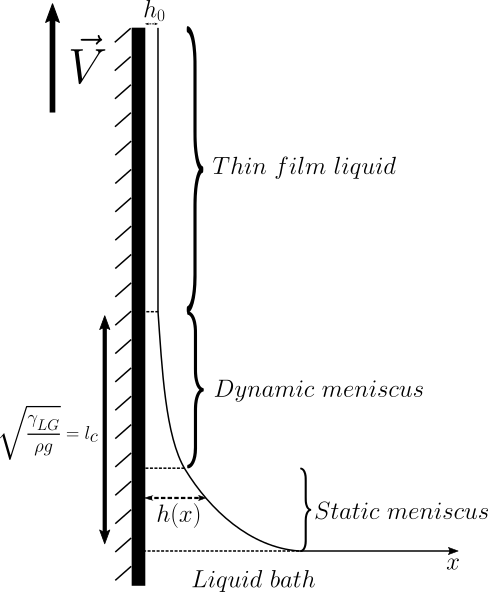 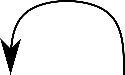 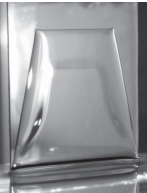 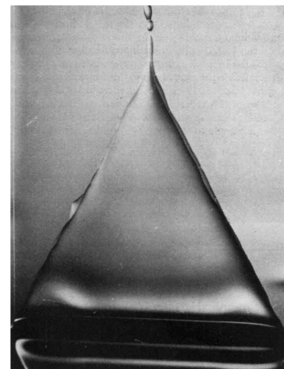 T. D. & Ruschak, K. J., 1979 Nature
Snoeijier, J. et al., 2006 PRL
Trapezoidal shape
Contact line on the side receding during extraction
Bump at contact line
Separate edge of contact line with rest of the film (LLD-like)
14
Properties of sample & liquid used
Sample used : PDMS (polydimethyl-siloxane) used:

Sylgard 527™ Dielectric Gel (Dow Corning)		→ Young’s modulus : 3 kPa
Sylgard 184™ Elastomeric Gel (Dow Corning) 	→ Young’s modulus : 7 kPa – 1,6 MPa
15
Dissipation ratio
Liquid in movement
Viscous energy dissipation in the liquid
Propagation of the deformation 
	→ Energy dissipation in solids of viscoelastic origin
Phenomenom 2 : Free-chains slowly moving toward the surface
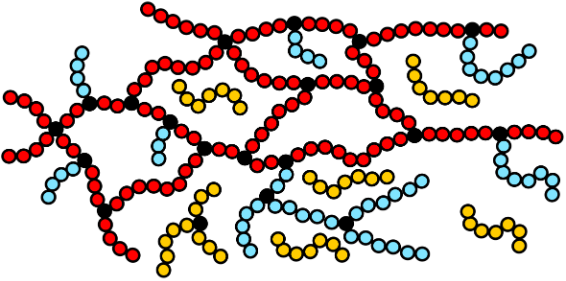 Polymer network
Free-chain washing
Entrainement delay should be suppressed
Ph.D. of M. Oléron, 2022
During extraction
Close to the contact line
Slow reorganization of free-chains
Red chain
Under stress: stretch and store elastic energy
Blue chain
Under stress: can relax and/or move in the network
mechanical response with viscoelastic contribution
Yellow chain « Free-chain »
Poroelasticity
17
Phenomenom 1 : Slowly deforming surface of substrate
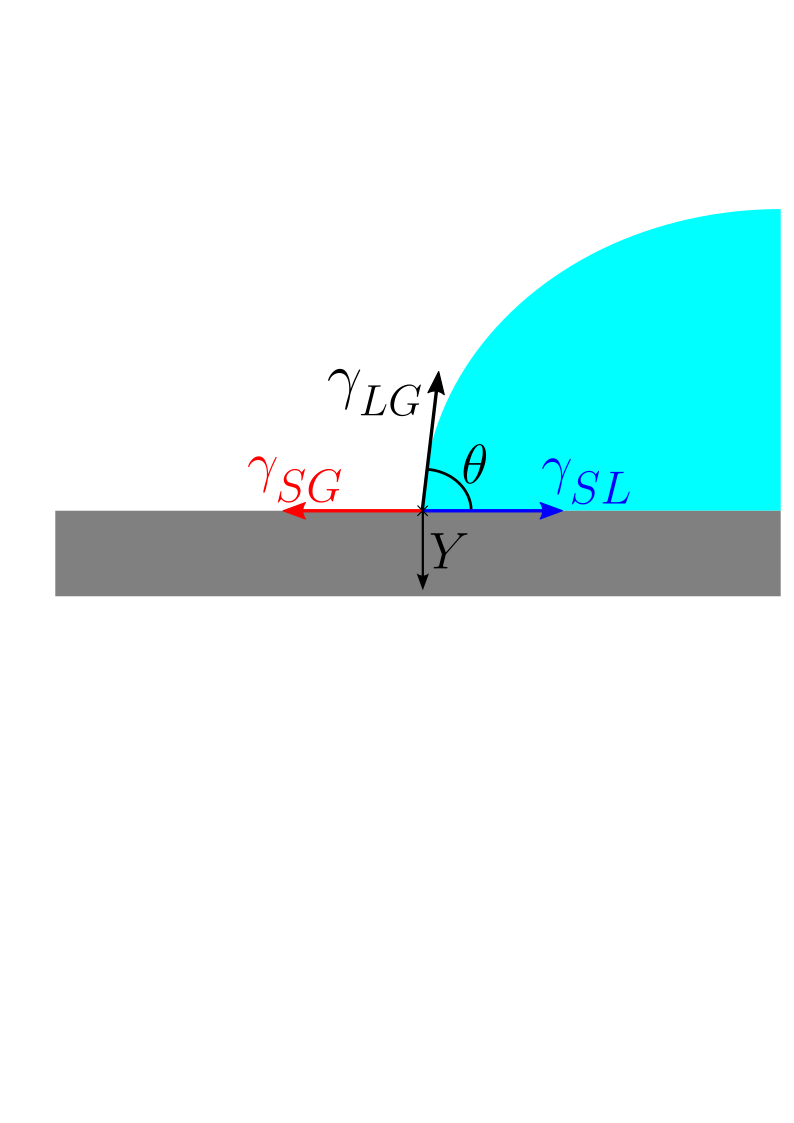 Force balance at contact line:
Horizontal: balance of capillary forces and viscous shear stress
Vertical: elasticity of substrate compete capillary force
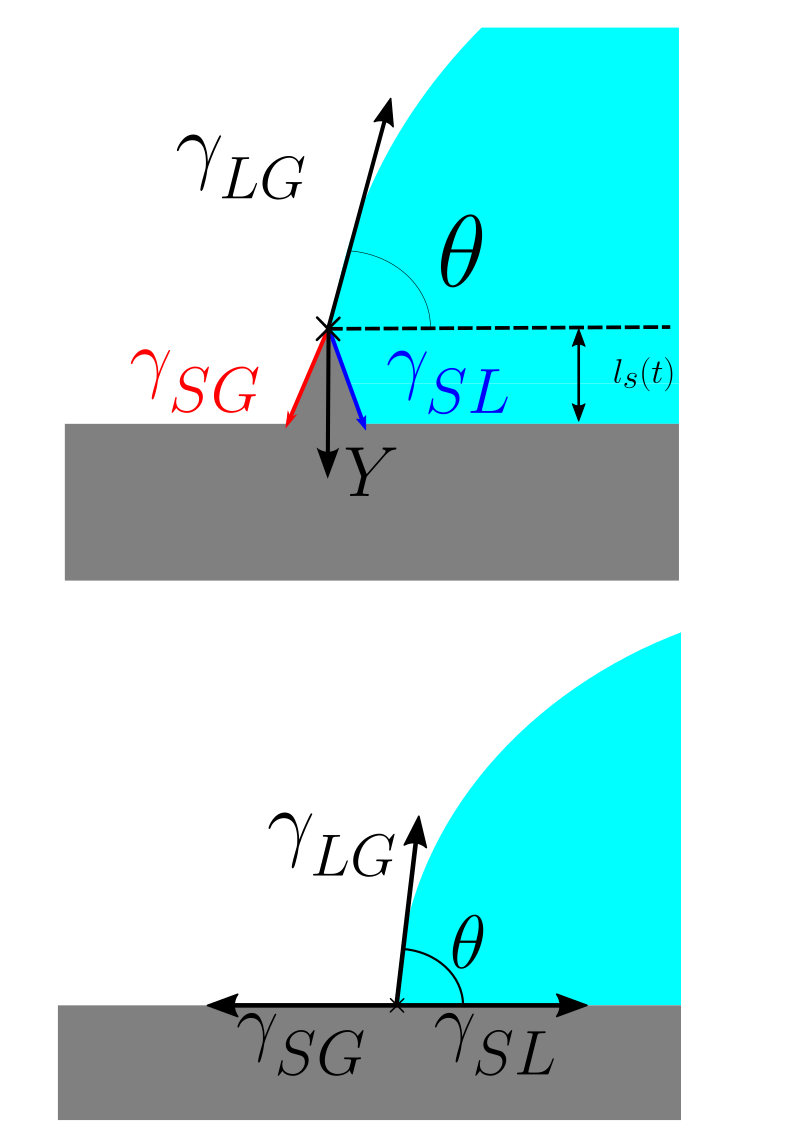 More (slowly increasing) dissipation
Inside the solid
Contact line in movement → Propagating ridge
Slow & progressive growth of the ridge
18
Time condition
Transition time : time between of dip velocity to pulling velocity
In experiment : 200-500 ms
How many secondes waiting?
Waiting time between diping
Substrate as a time to come-back to is initial state
Experiment at fixed Ca and compared coating delayed for 30, 100 and 1000 secondes
19
Video 2 – Time between dip : 30 secondes.
Left : n°1, middle : n°3, right : n°5.
Observation with deformable surfaces
Coating not instantaneous, unlike rigid case
→Delay at liquid entrainment
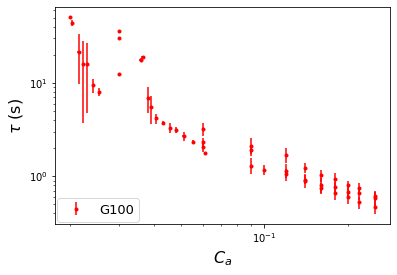 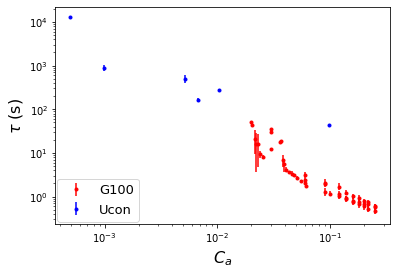 1 mm
Support
V
Origin?
PVC
PDMS
Contact line
20
Origin 1 : Young modulus effect
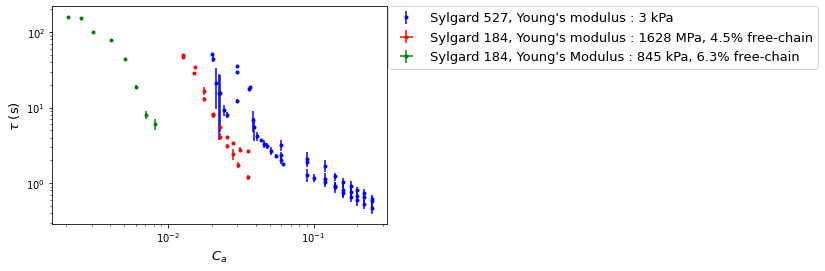 Less free chain in Sylgard 184
add free-chain ?
Same results with lower Young’s modulus (7, 59, 245 & 845 kPa) ?
21
Introduction : Context of this study
In theory
In practice
Contradiction with the experiment not well understood 
→ back of a drop not fully understood
Change experimental system 
→ study contact line with simpler geometry
22
Time condition : Sylgard 527 (3 kPa)
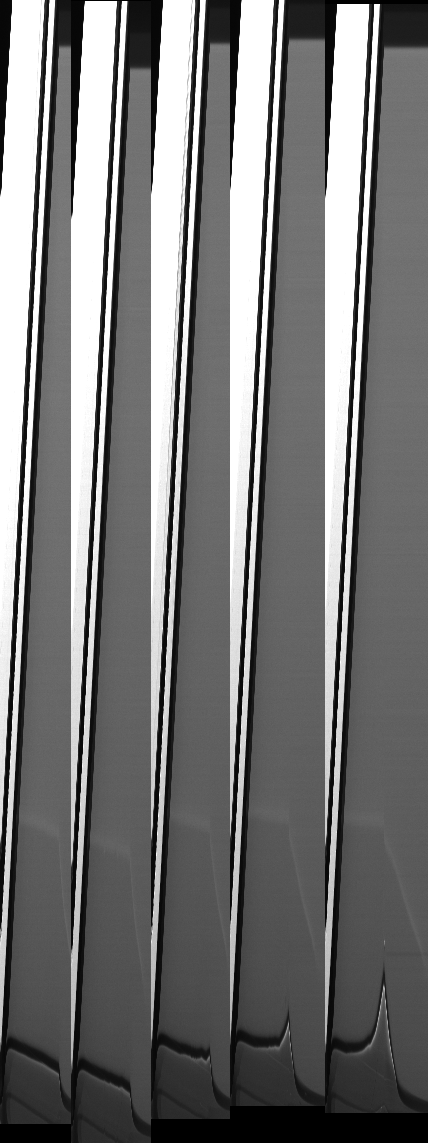 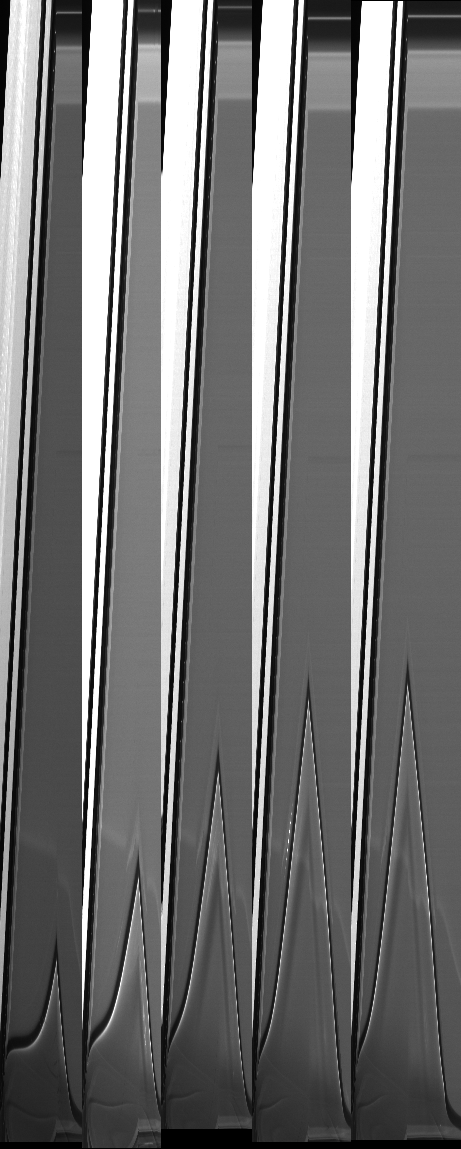 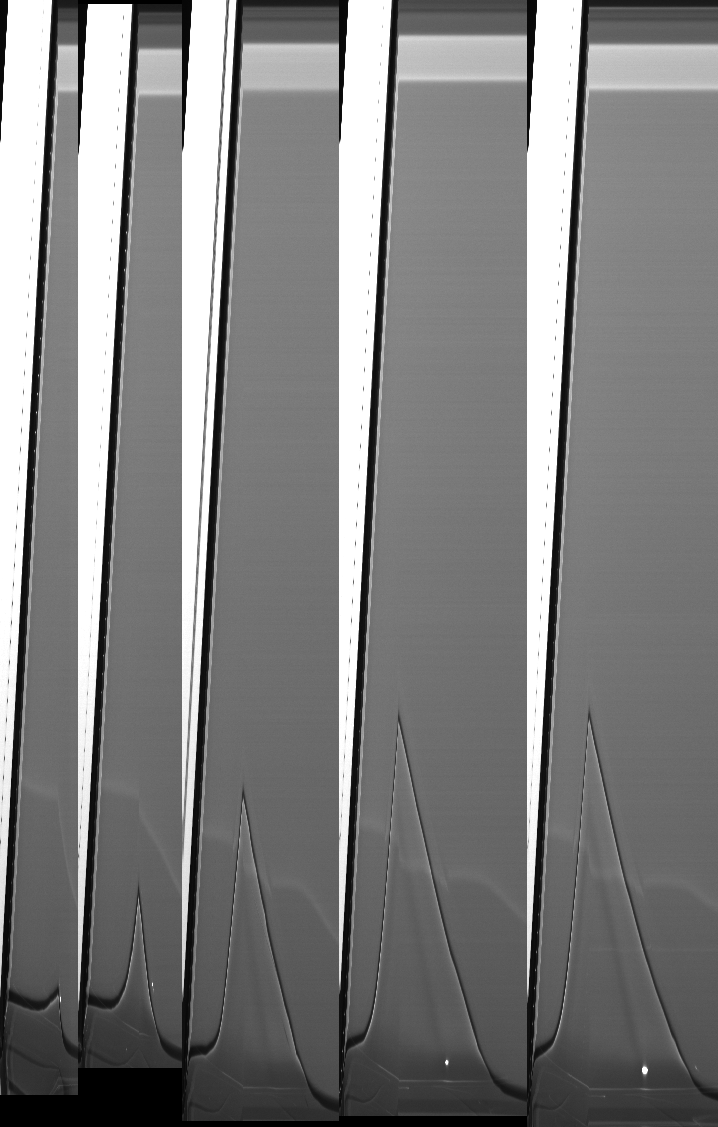 Figure 11 – Waiting time for Sylgard 527 between dipping of the substrate at Ca = 4 10-2 .
Left : Wait time = 30s. Middle : 100s. Rigth : 1000s.
Sylgard 527 → not reliable enough
23
Time condition : Sylgard 184 (1,6 MPa)
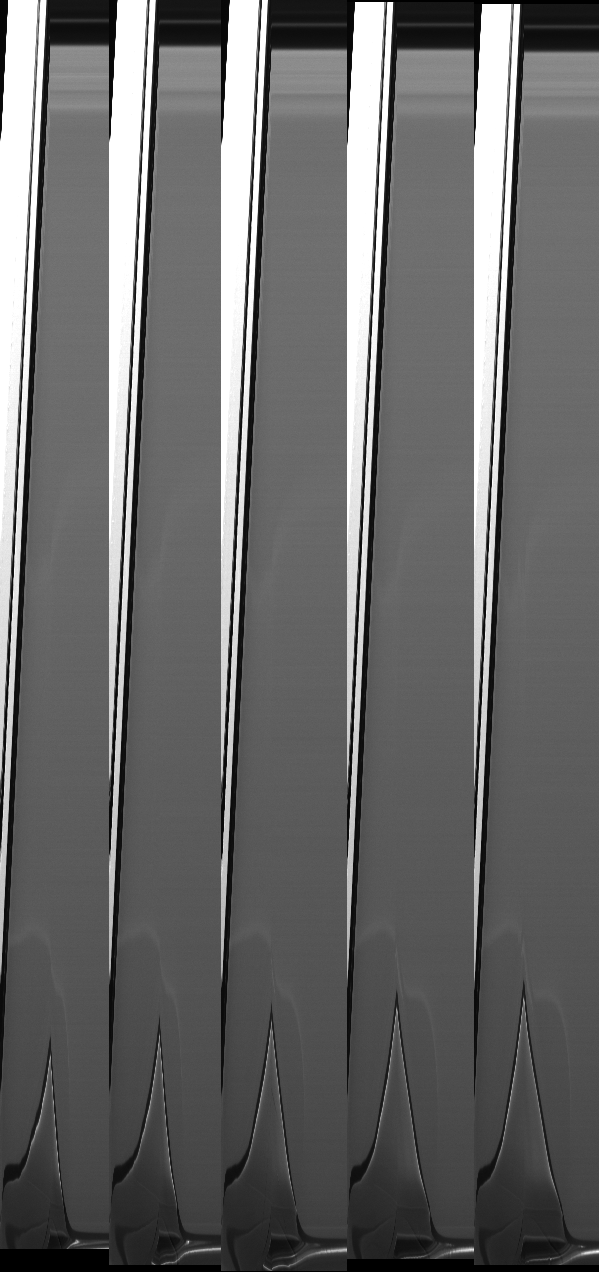 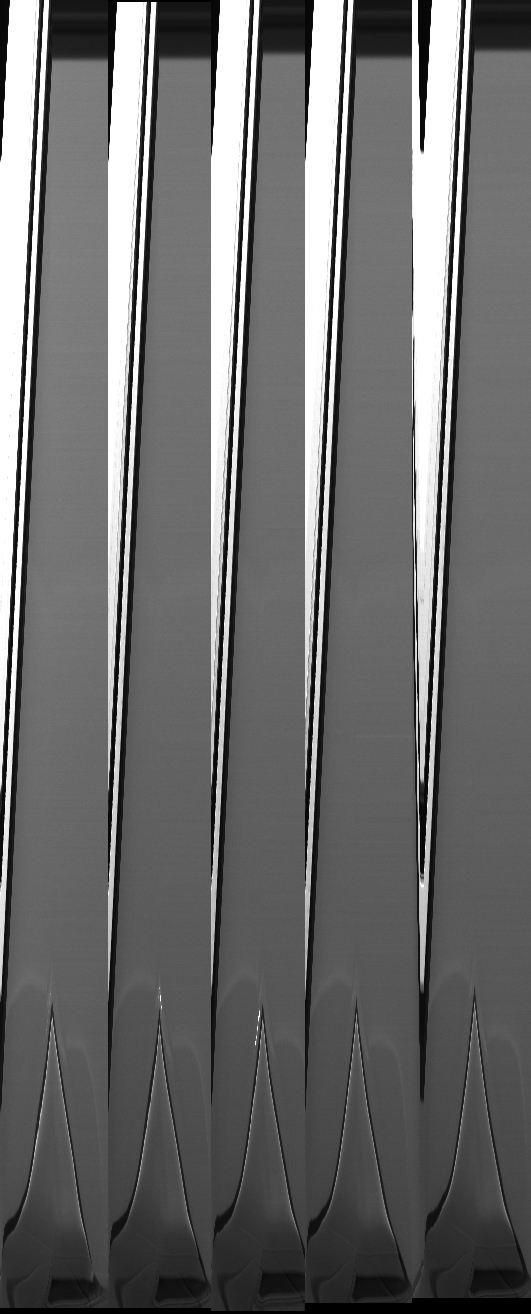 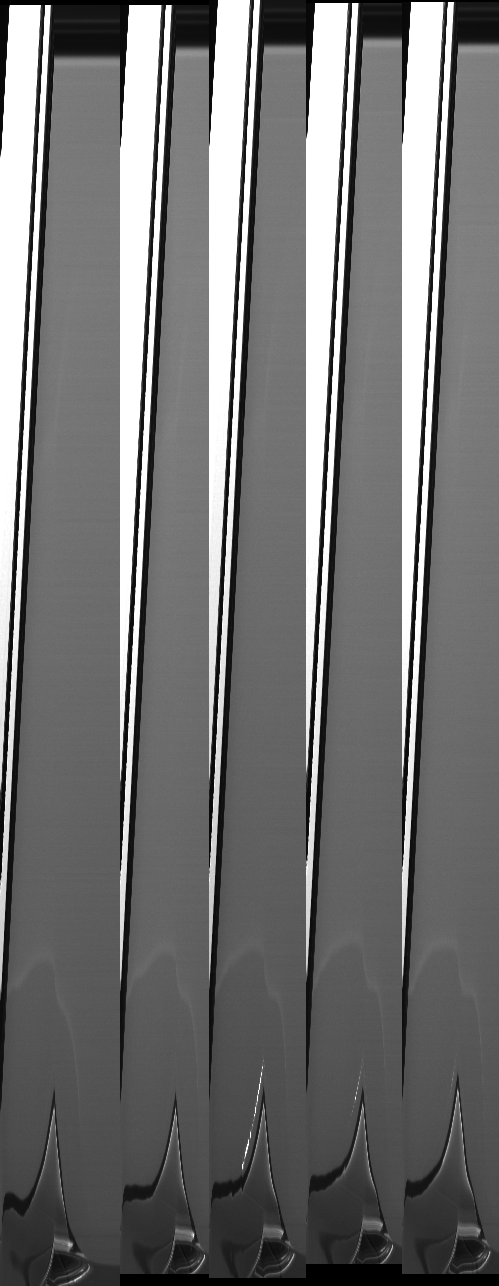 Figure 12 – Waiting time for Sylgard 184 between dipping of the substrate at Ca = 4 10-2 .
Left : Wait time = 30s. Middle : 100s. Rigth : 1000s.
Sylgard 184 at 1,6 MPa → wait time of 100s sufficient reliable
24
Time condition : Sylgard 184 (7 kPa)
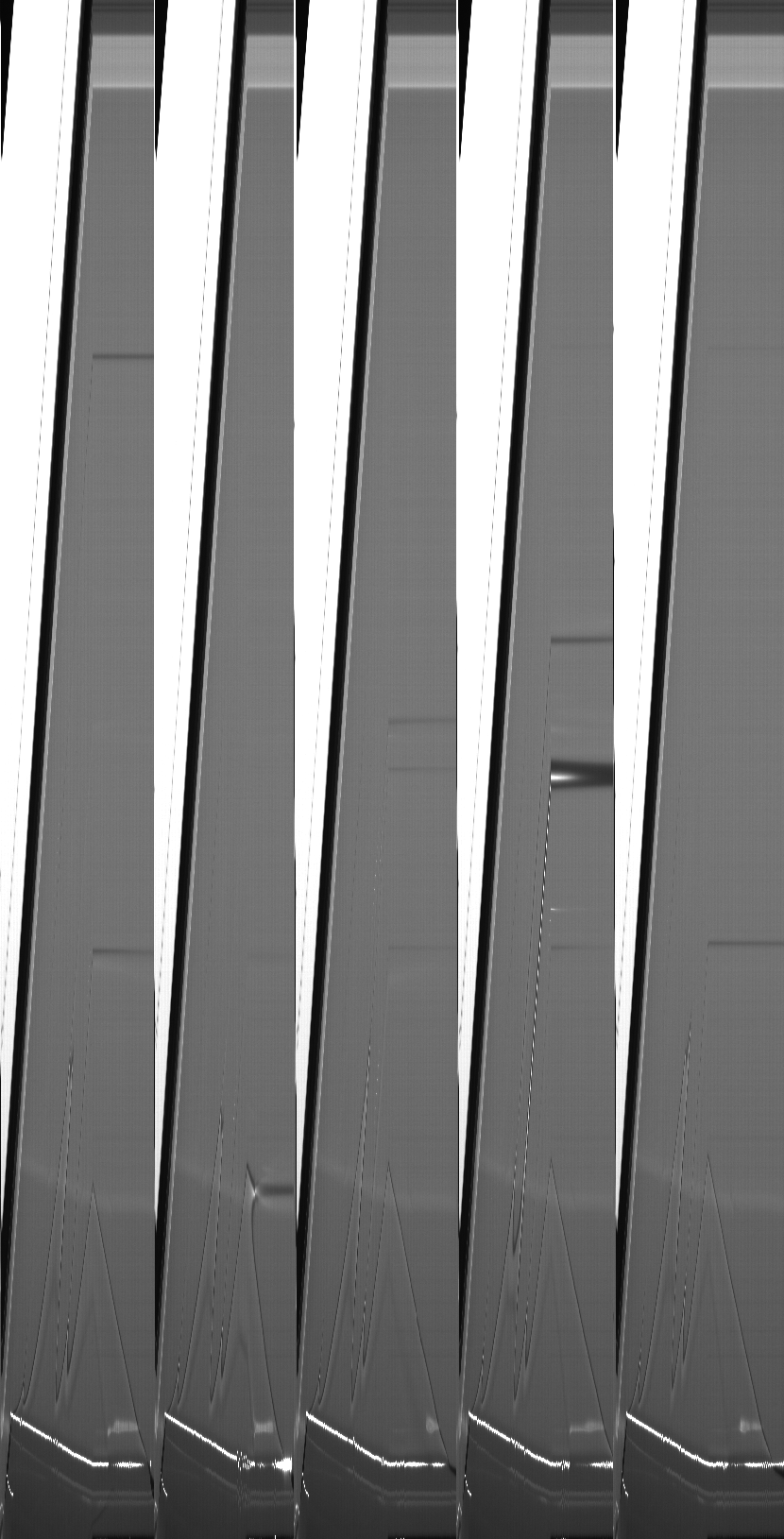 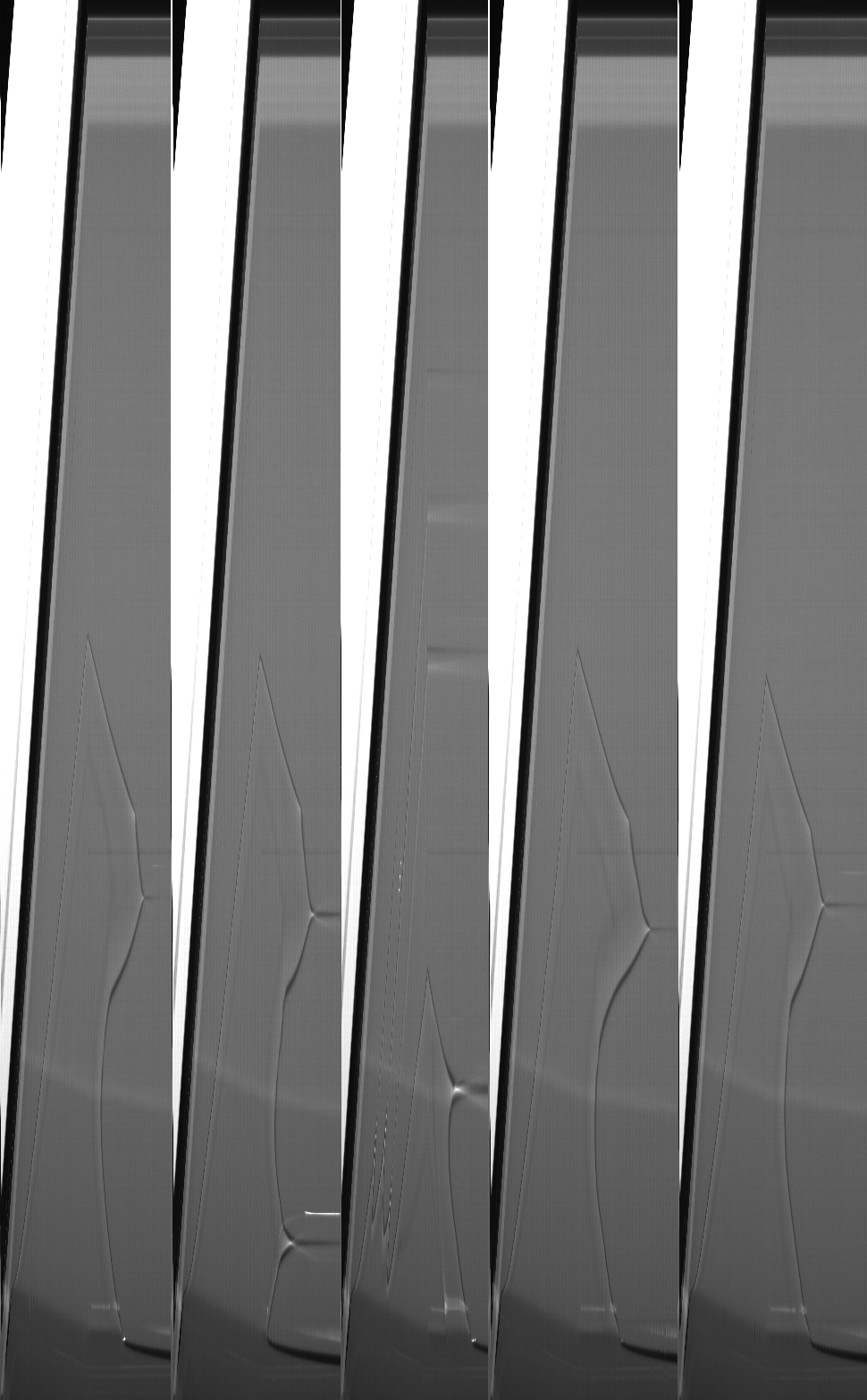 Figure 13 – Waiting time for Sylgard 184 between dipping of the substrate at Ca = 9,4 10-5 .
Left : Wait time = 100s. Rigth : 1000s.
25
Sylgard 184 at 7 kPa → Hard to define wich waiting time
Perspectives : Shape of contact line
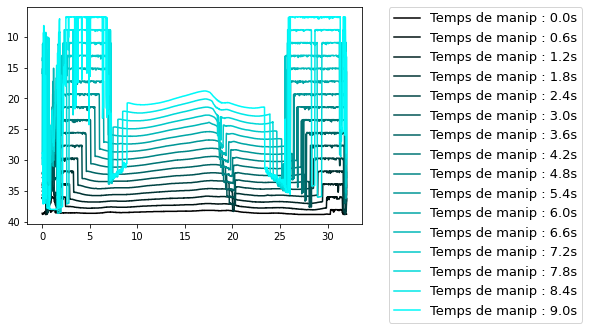 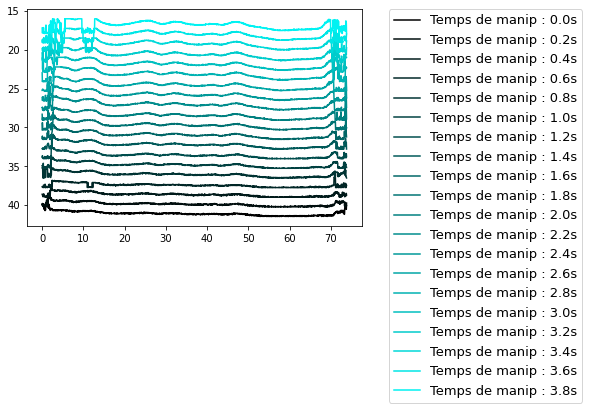 Figure 12 – Shape of contact line.
Sample’s width : 30,25 mm
Figure 13 – Shape of contact line.
Sample’s width : 69 mm
Instability-like? 
Average « wavelength » of ondulation?
Size dependent?
Upgrade program & ligthing of set-up
26
Introduction : Context of this work
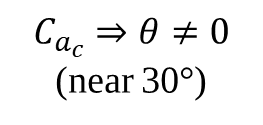 From a critical droplet speed
→ liquid deposit regime
Characterize this regime as a function of the contact angle
Same in rigid case
Contradiction with the experiment not well understood because the back of a drop not fully understood
Theoretically 
(rigid and soft)
In practice
(rigid and soft)
Need to change experimental system to study contact line with simpler geometry
27
Origin 2 : Presence of free-chain in the substrate
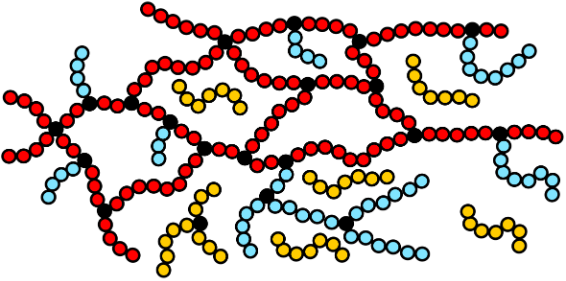 Yellow chain
« Free-chain »
Red chain
Blue chain
Under stress: can relax and/or move in the network
Under stress:
stretch and store elastic energy
mechanical response with viscoelastic contribution
Free-chain extract
If coating instantaneous
1 lead for delayed coating:
slow reorganization of free chains near the contact line during extraction
28
Experimental set-up
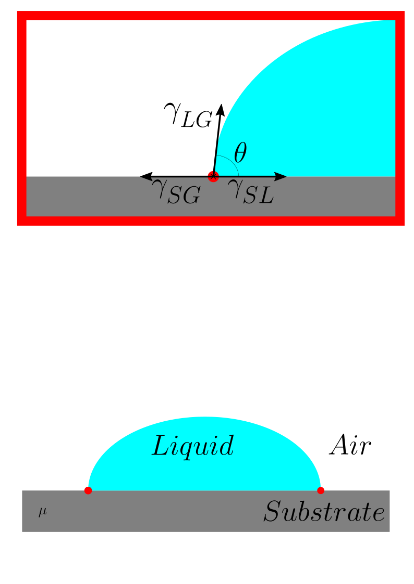 Sliding droplet
α
2 classical set-up :
Dip-coating
Sample used : PDMS (polydimethyl-siloxane) used:

Sylgard 527™ Dielectric Gel (Dow Corning)		→ Young’s modulus : 3 kPa
Sylgard 184™ Elastomeric Gel (Dow Corning) 	→ Young’s modulus : 7 kPa – 1,6 MPa
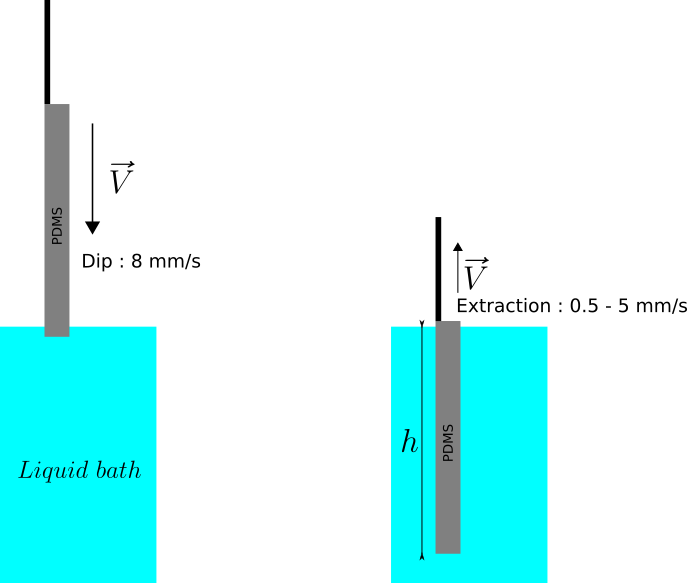 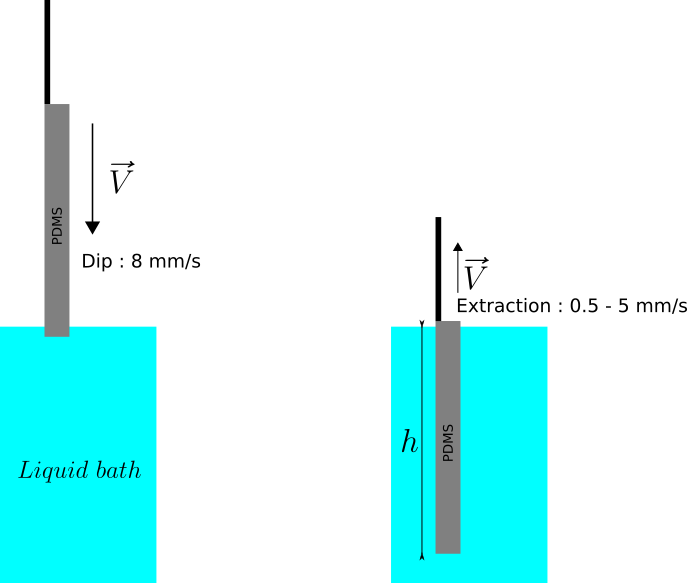 Straight contact line
Pulling speed : controlable parameter
Figure 3 – Experimental set-up : dip-coating
29